Formation pour professionnelles et professionnels de santé
Organisation de la formation
Objectifs de formation, organisation					5min
	
Le dossier électronique du patient					20min

CARA											5min

Organisation de l’institution pour l’utilisation du DEP		Xmin

Utilisation par un professionnel						30min

Sécurité et protection des données					10min

Informations supplémentaires						2min
Le dossier électronique du patient
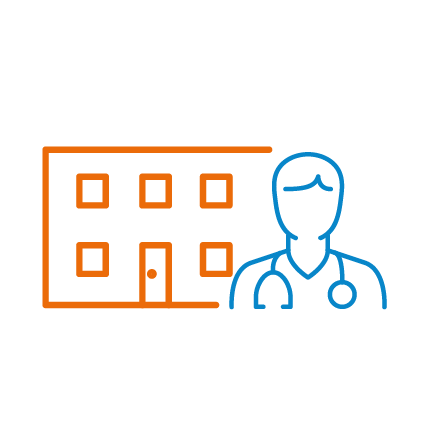 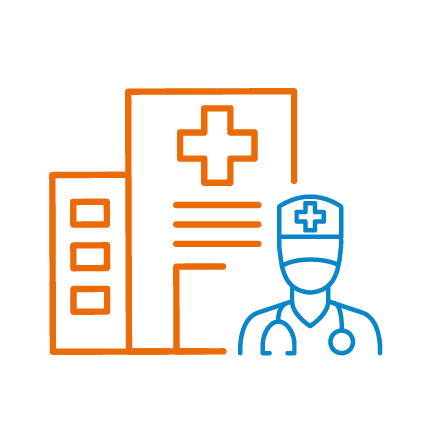 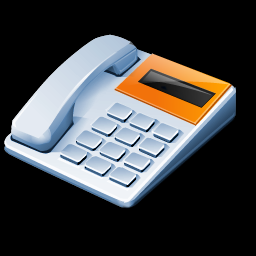 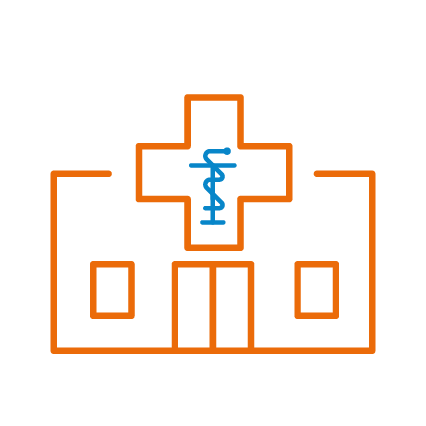 Téléphone
Email
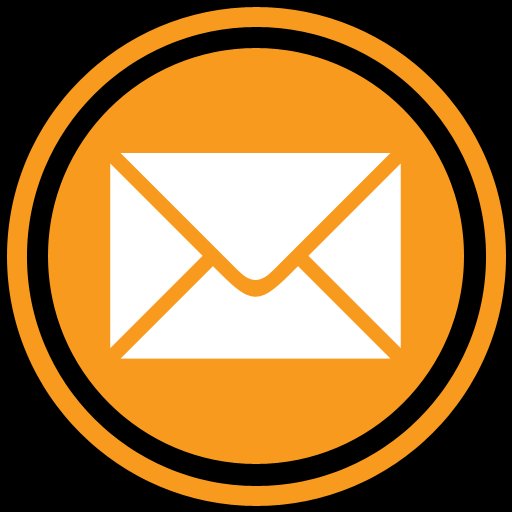 Courier
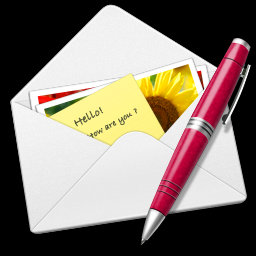 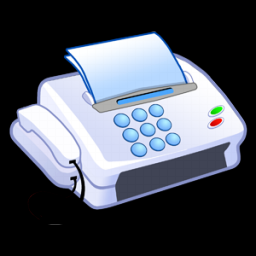 Fax
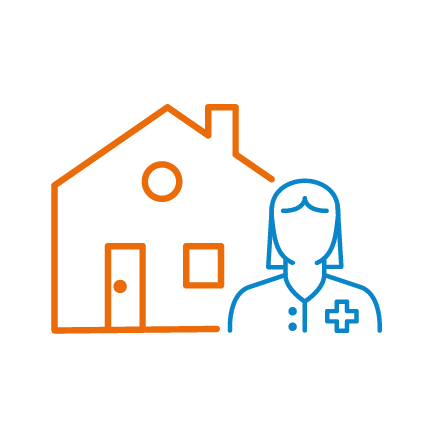 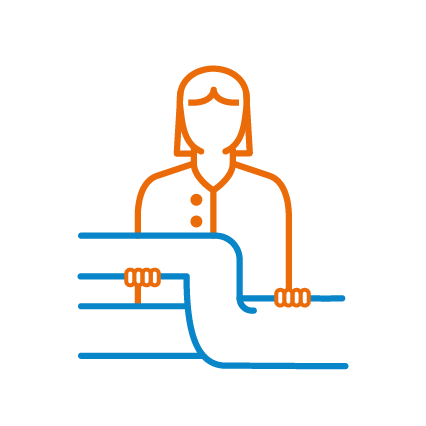 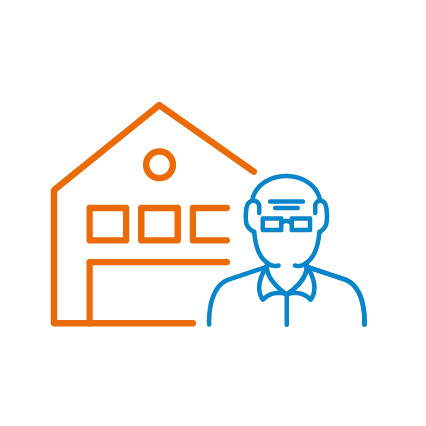 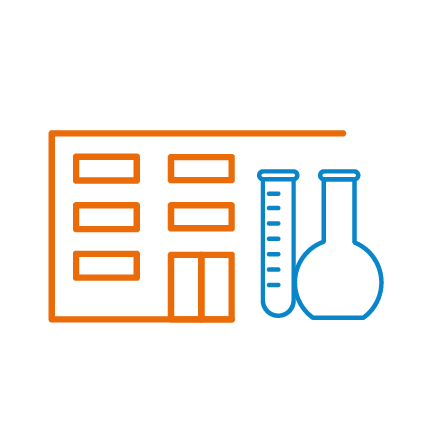 3
Le dossier électronique du patient
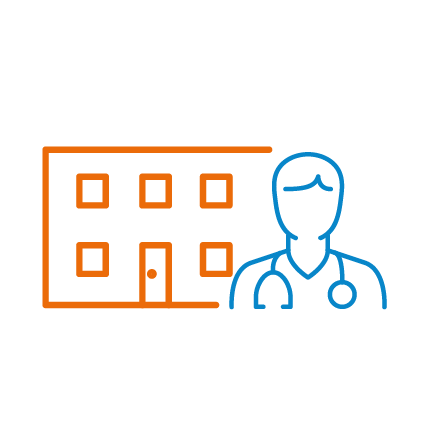 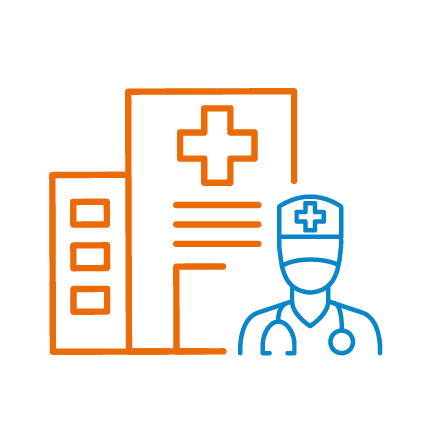 Exclusion des assurances !
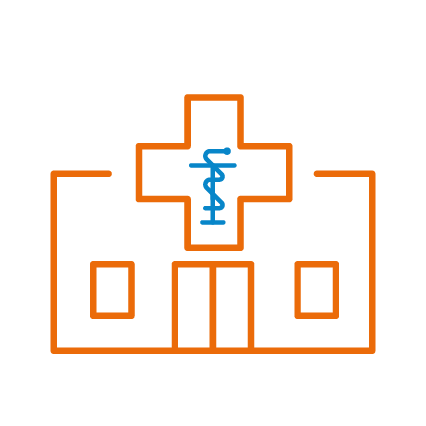 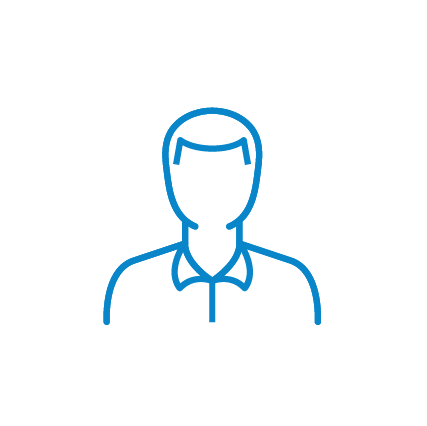 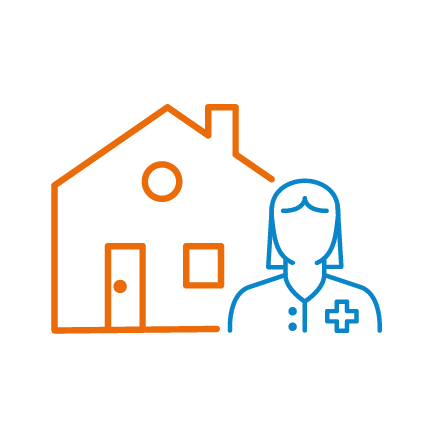 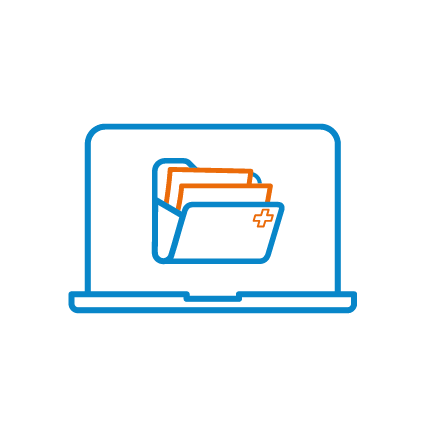 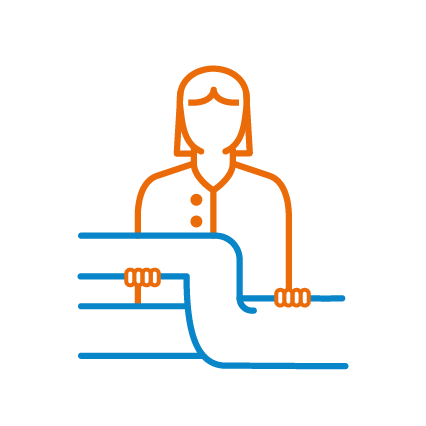 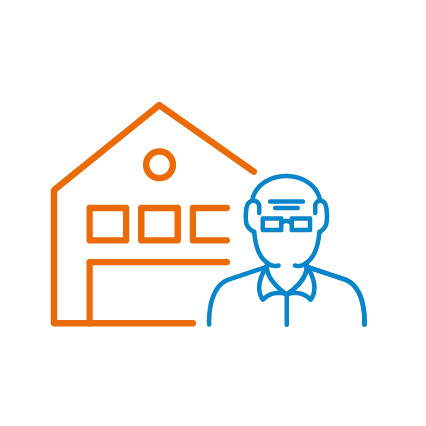 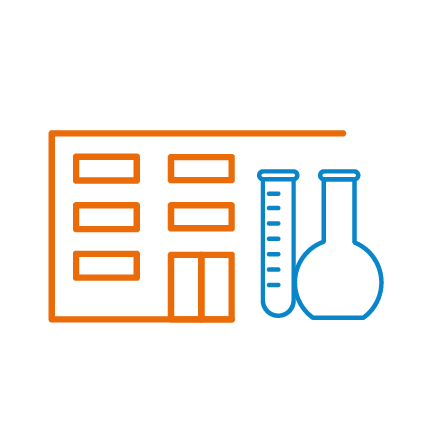 4
Le dossier électronique du patient
Objectifs du DEP:

Améliorer la qualité des soins

Améliorer les processus thérapeutiques

Augmenter la sécurité des patients

Accroître l’efficacité du système de santé

Augmenter la transparence vis-à-vis de la patiente ou du patient
Le dossier électronique du patient
Professionnelles et professionnels de santé:
Les institutions de santé et les professionnels se regroupent en «communauté»

Obligation légale pour les institutions stationnaires (Hôpitaux, cliniques, EMS

Obligation légale pour les nouveaux cabinets de médecin
Le dossier électronique du patient
Participation volontaire des autres institutions, professionnelles et profesionnels
services de soins à domicile
laboratoires
Médecins (sauf nouveaux cabinets)
médecins-dentistes
chiropraticiennes et chiropraticiens
pharmaciennes et pharmaciens
infirmiers et infirmières
physiothérapeutes
ergothérapeutes
sagefemmes et hommes sagefemmes
diététiciennes et diététiciens
optométristes
ostéopathes
psychologues
Autres
Le dossier électronique du patient
Organisation de l’institution
[Speaker Notes: À remplacer si possible par l’organisation de l’institution]
Le dossier électronique du patient
Patientes et patients
Participation volontaire des patients

Condition: disposer d’un numéro AVS

Possibilité de représentation pour les personnes n’ayant pas la capacité de discernement ou ne souhaitant pas gérer elles-mêmes leur DEP (Ex: enfant ou personne agée)
Le dossier électronique du patient
Démarche pour les professionnelles et les professionnels:

L’institution doit être affiliée à CARA

L’institution inscrit le professionnel comme utilisateur de la plateforme

Le professionnel obtient un moyen d’identification
Le dossier électronique du patient
Les moyens d’identification électronique

Clé nécessaire à toutes les utilisatrices et tous les utilisateurs pour accéder à la plateforme

Permet d’identifier de manière unique chaque utilisateur

Fourni par des organisations différentes de CARA

MIE choisi par l’institution:

A la première connexion à la plateforme, nécessité de lié son compte CARA avec son MIE

Le MIE peut servir à s’identifier pour d’autres services (ex: cyberadministration)
[Speaker Notes: Parler du MIE choisi par l’institution]
Le dossier électronique du patient
Contenu

Quels documents peuvent être dans le DEP?

Documents déposés par les professionnelles et professionnels

Documents déposés par la patiente ou le patient (ex: directives anticipées, fiche d’urgence, carte de donneur d’organes)

Les documents déposés doivent être des copies
Le dossier électronique du patient
Niveaux de confidentialité

A chaque document est appliqué un niveau de confidentialité
Normal
Restreint
Secret

Le niveau de confidentialité détermine les personnes pouvant accéder au document
Le dossier électronique du patient
Droits d’accès

Par défaut, seul le patient peut accéder à son DEP

Accès donnés par la patiente ou le patient

Le patient peut donner un droit d’accès à l’institution, une professionnelle ou un professionnel

Pas de possibilité de donner un droit d’accès à une ou un auxiliaire. Celui-ci dispose des mêmes droits d’accès que le professionnel auquel il est rattaché

Le droit d’accès peut être limité dans le temps, ou retirer à tout moment
Le dossier électronique du patient
Le dossier électronique du patient
Accès en urgence

Une professionnelle un un professionnel peut demander à accéder à un DEP sans avoir reçu un droit d’accès par la patiente ou le patient

Cette option ne doit être utilisée que dans des situations d’urgence lorsque le patient n’est pas en mesure de donner un droit d’accès (ex: patient inconscient)

Le patient est immédiatement informé de l’accès

Le patient peut désactiver cette possibilité
Le dossier électronique du patient
Dépôt de document

La patiente ou le patient a le droit d’obtenir ses documents dans son DEP

Il est toujours possible de déposer un document dans un DEP même sans droit d’accès

Liste des documents recommandés par l’institution
Le dossier électronique du patient
Importance du rôle de la patiente ou du patient

Le patient décide:

S’il souhaite ouvrir un DEP
Des informations qui y sont déposées
Du niveau de confidentialité des documents
S’il souhaite masquer un document
S’il souhaite supprimer un document
Des professionnels ou groupes qui ont accès à son DEP
S’il veut mettre un professionnel sur liste noire
S’il veut permettre un éventuel accès en urgence
S’il souhaite révoquer son DEP
Le dossier électronique du patient
Point d'accès unique aux documents médicaux indépendamment de leur lieux de production
Le DEP est un système secondaireIl ne se substitue pas aux systèmes primaires (le logiciel de l’institution)
Pas de système fédéral centralisé

Echanges possibles à travers toute la Suisse
	Il est possible d’utiliser tous les DEP de Suisse indépendamment du fournisseur 	de DEP
CARA
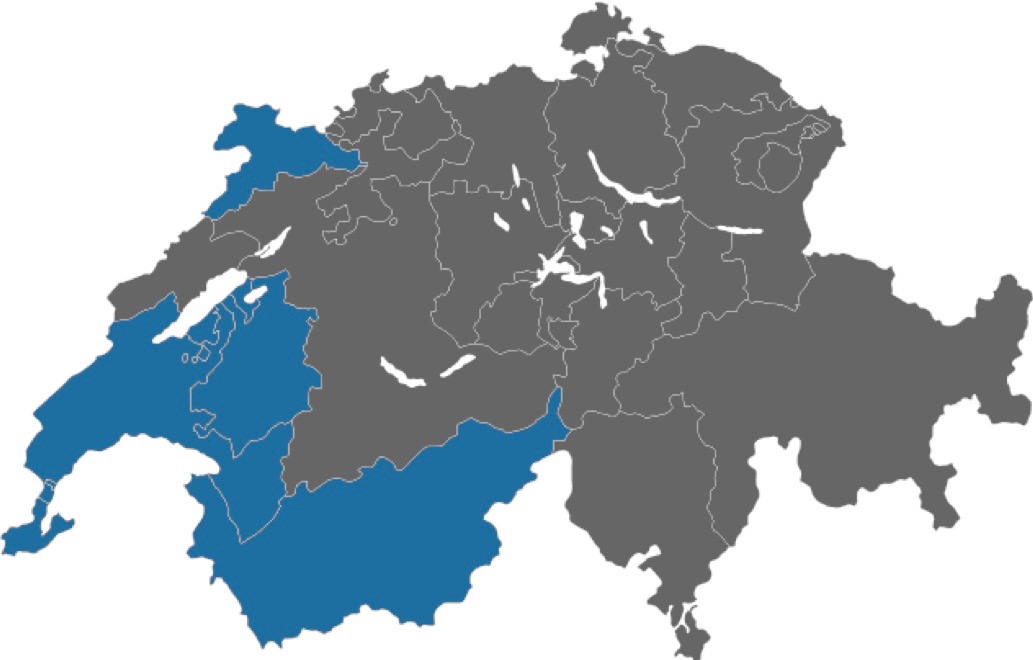 L’Association CARA:

Fondée en mars 2018

5 cantons membres:Genève, Valais, Vaud, Fribourg et Jura

Financement par les cantons membres 
	et la Confédération

A but non lucratif

Bilingue
Quelques participants actuels…
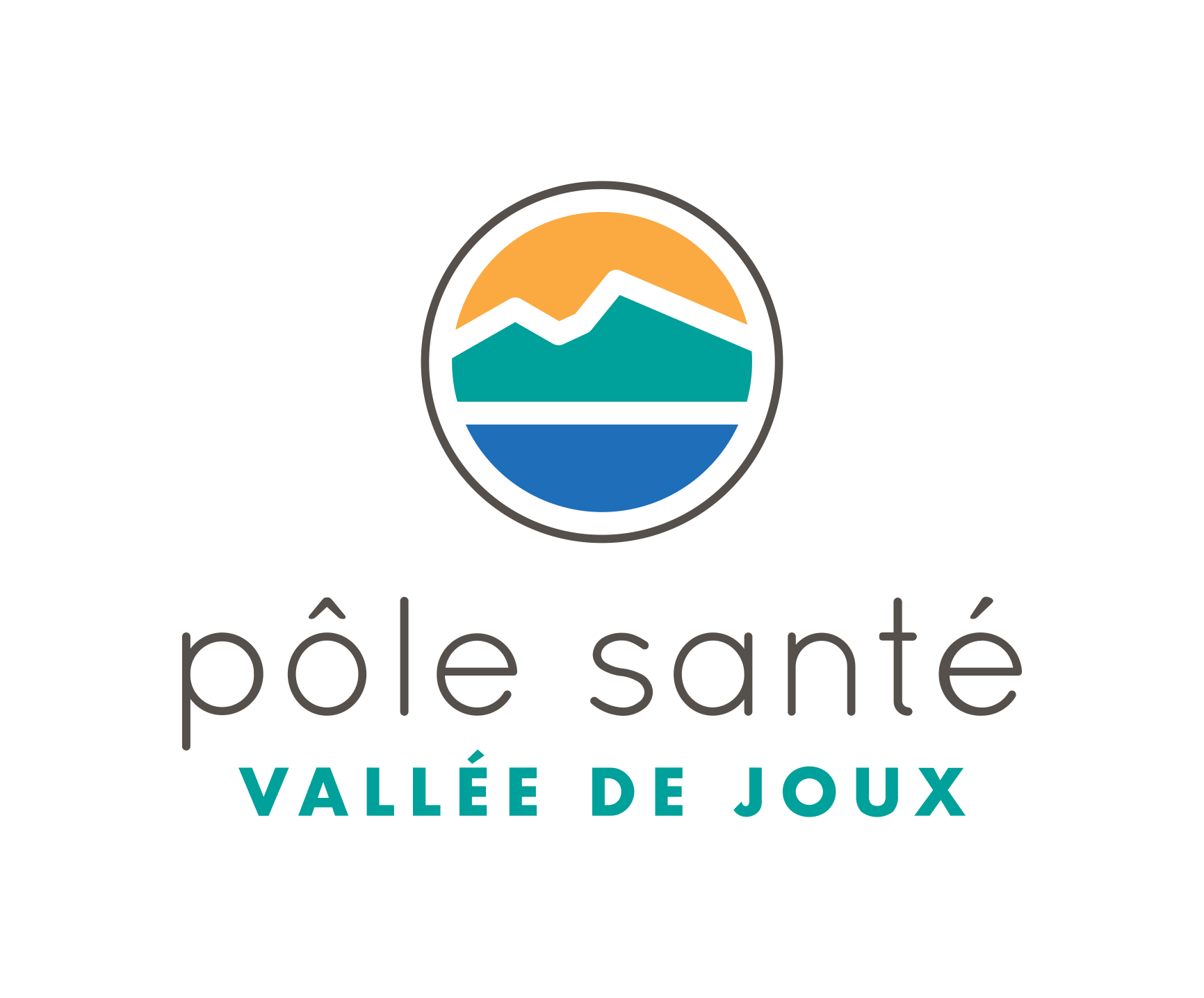 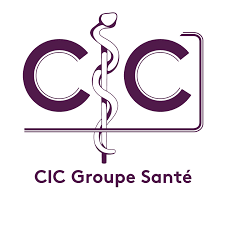 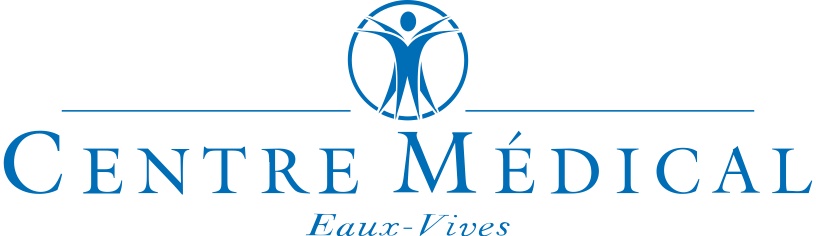 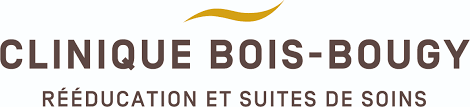 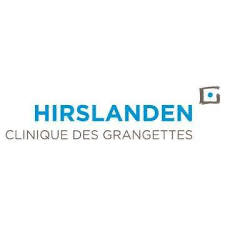 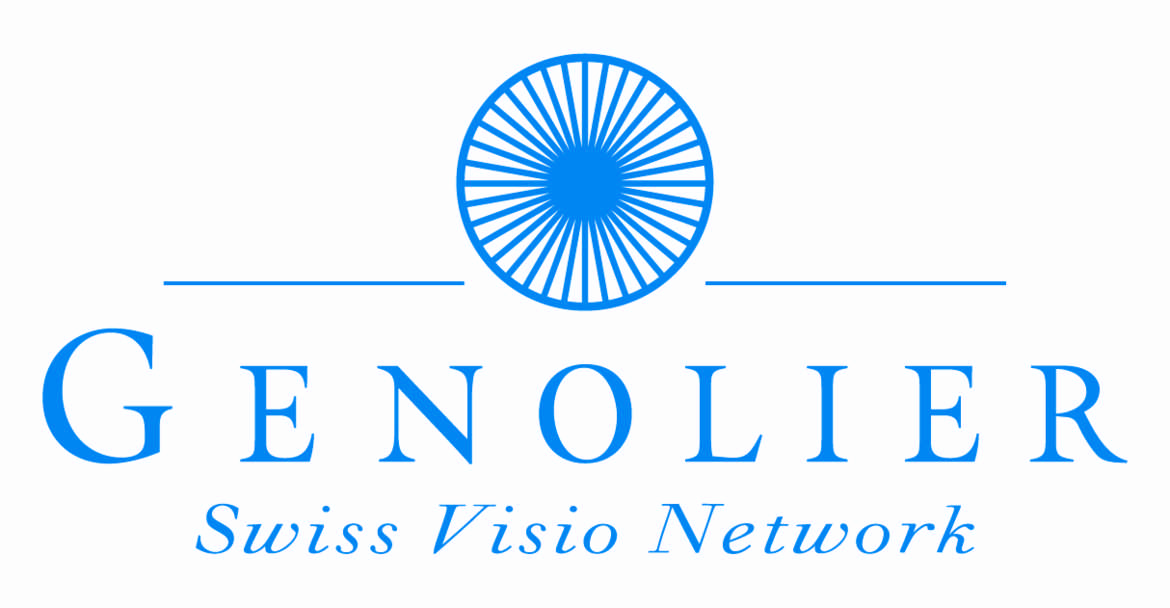 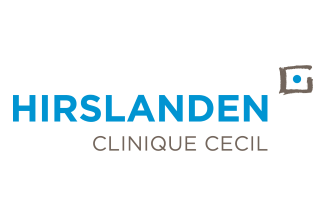 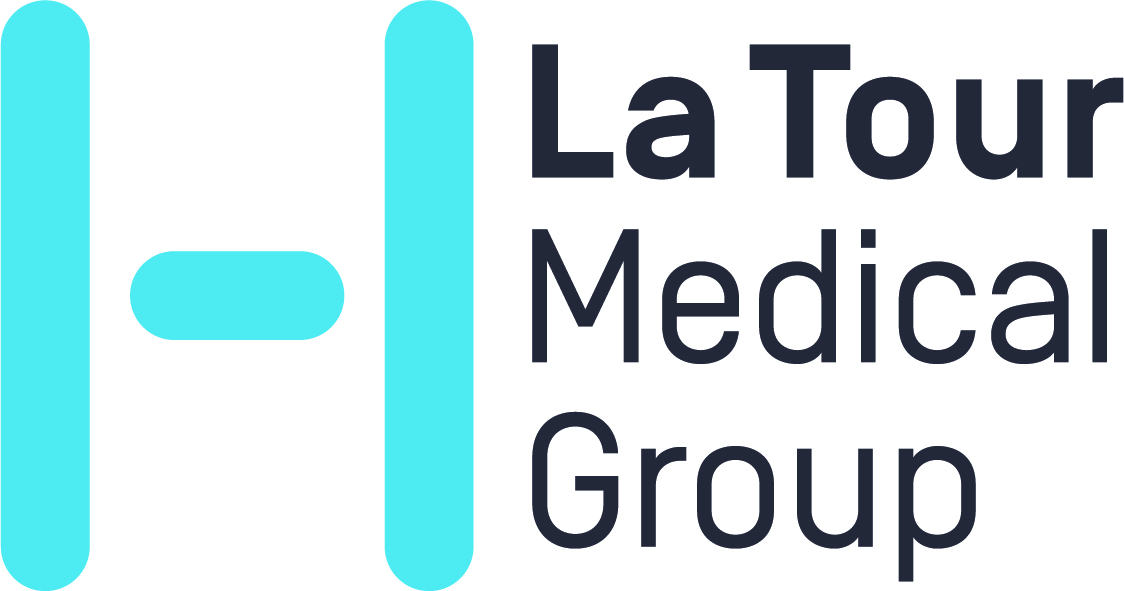 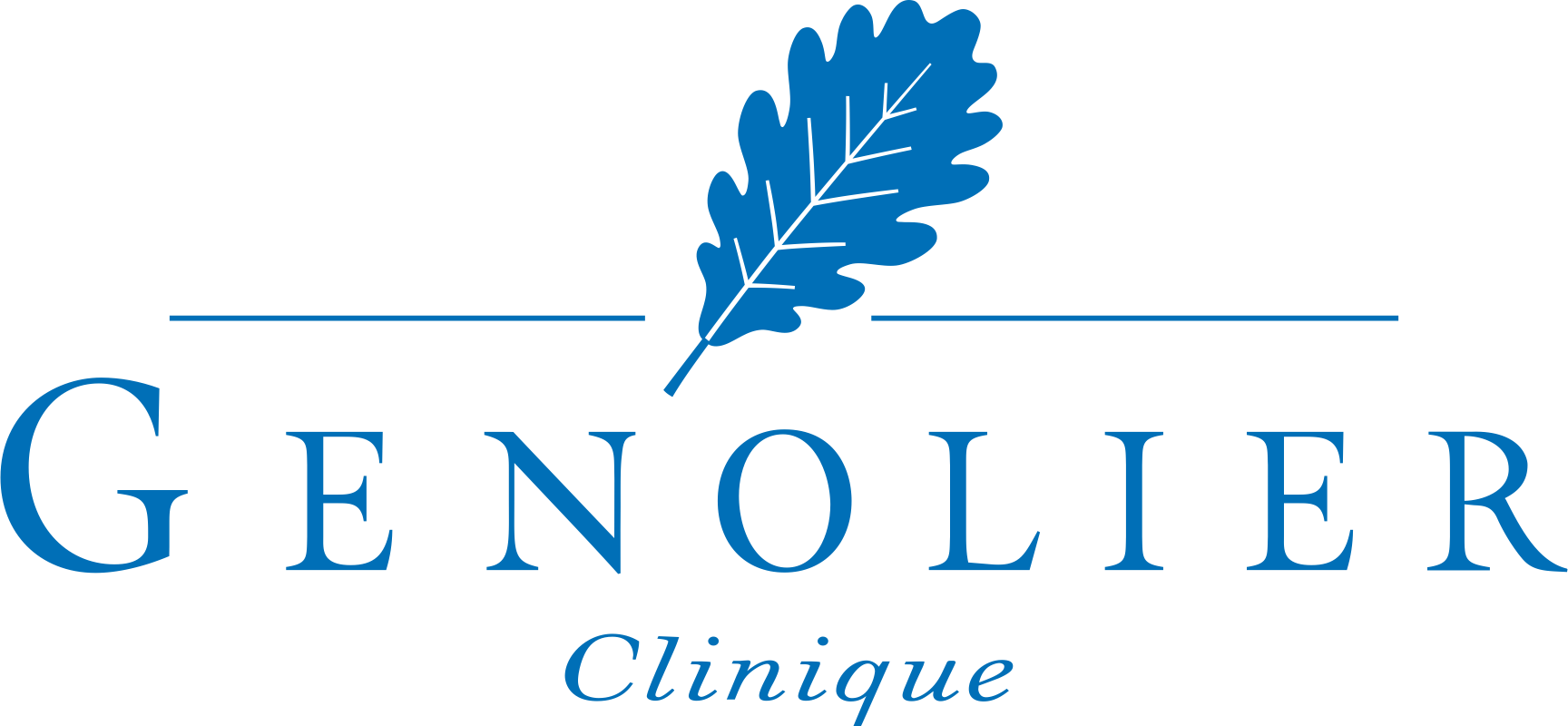 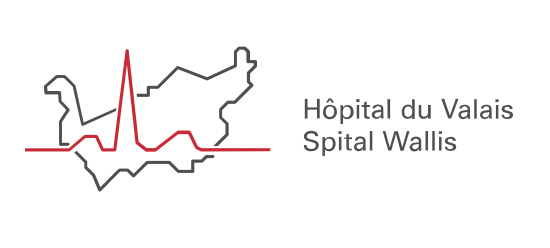 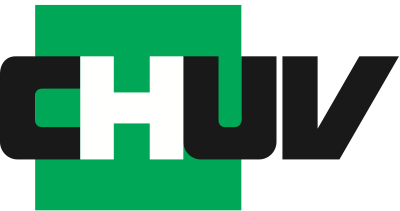 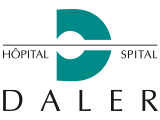 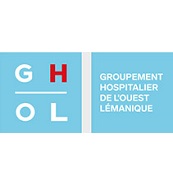 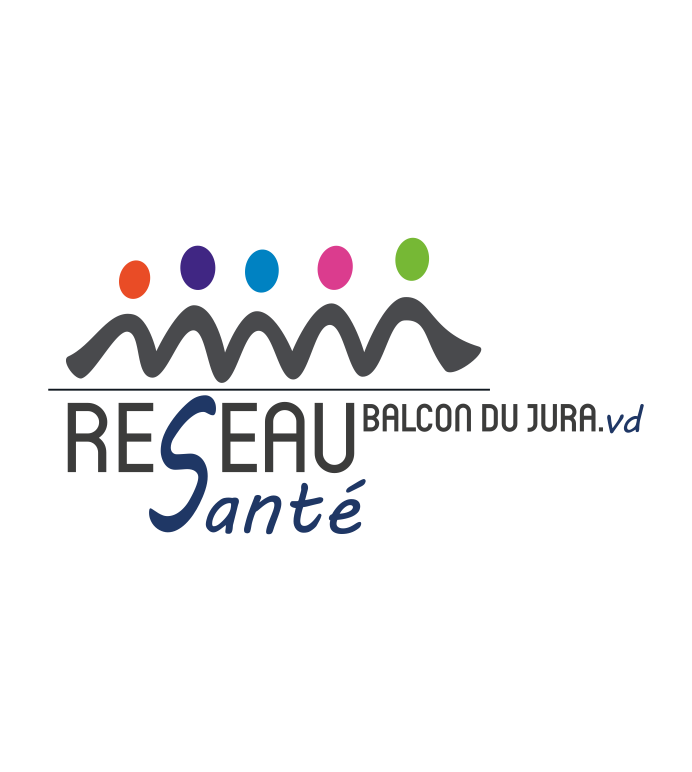 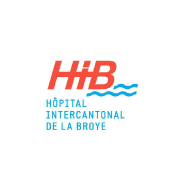 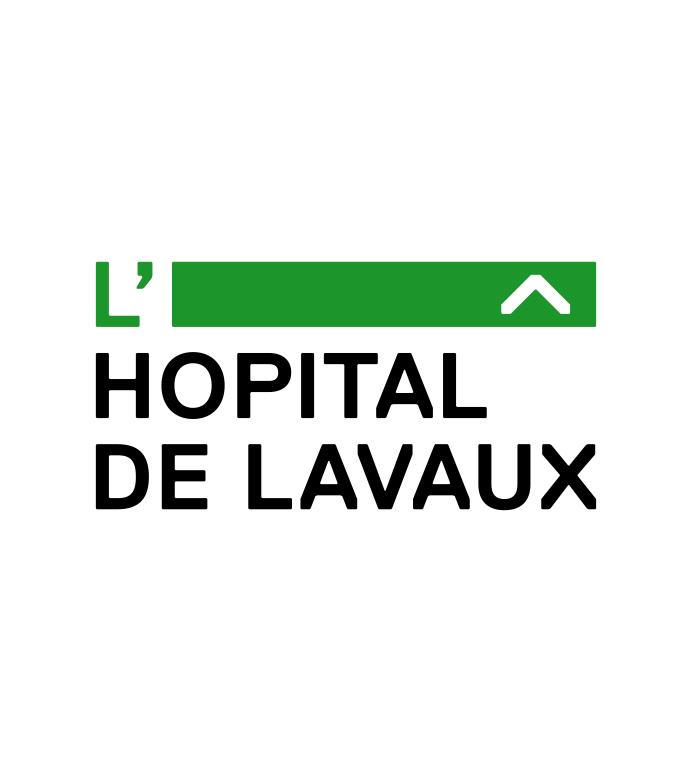 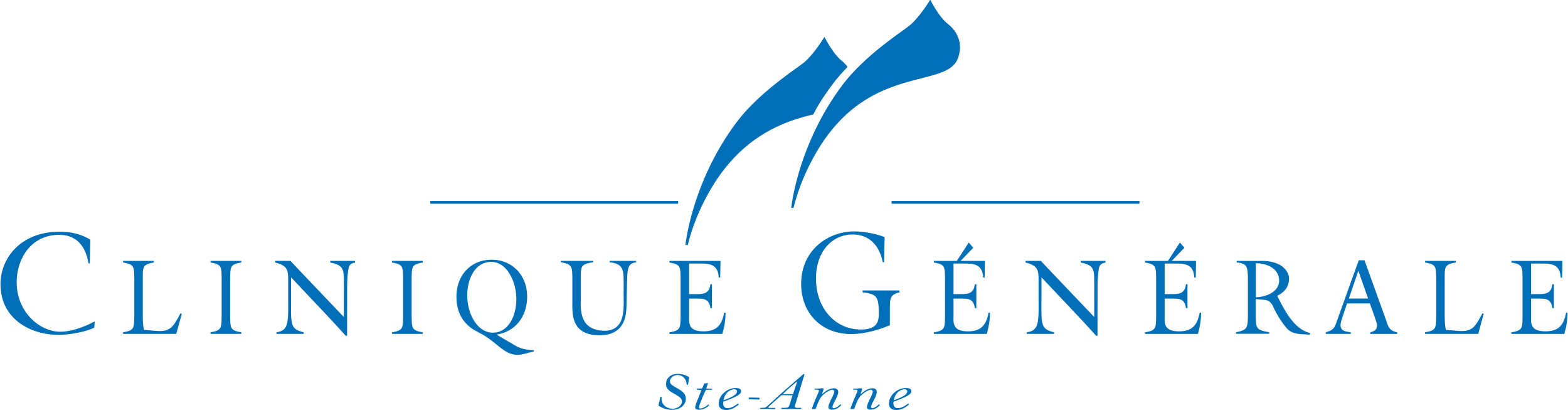 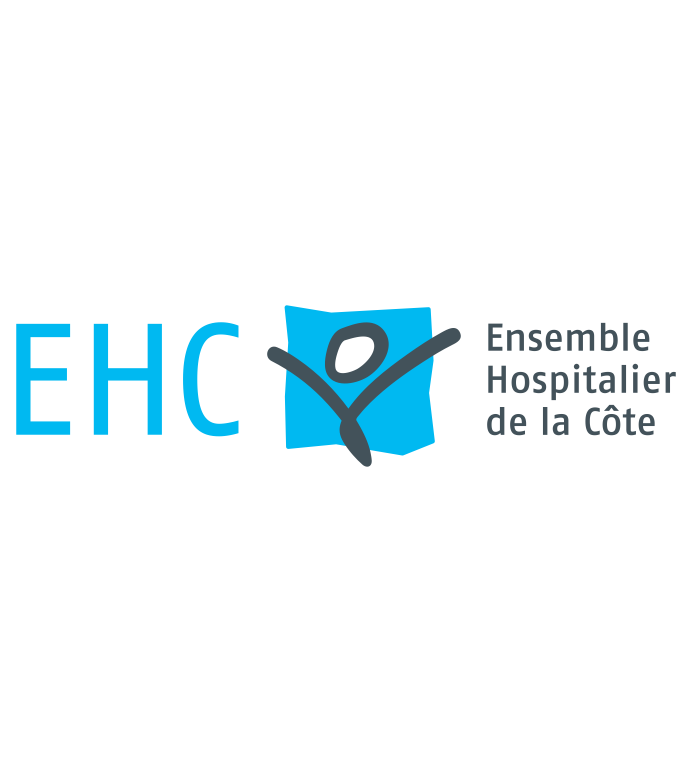 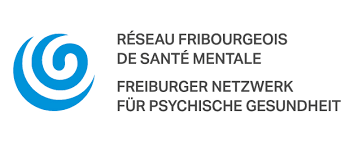 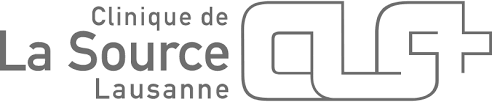 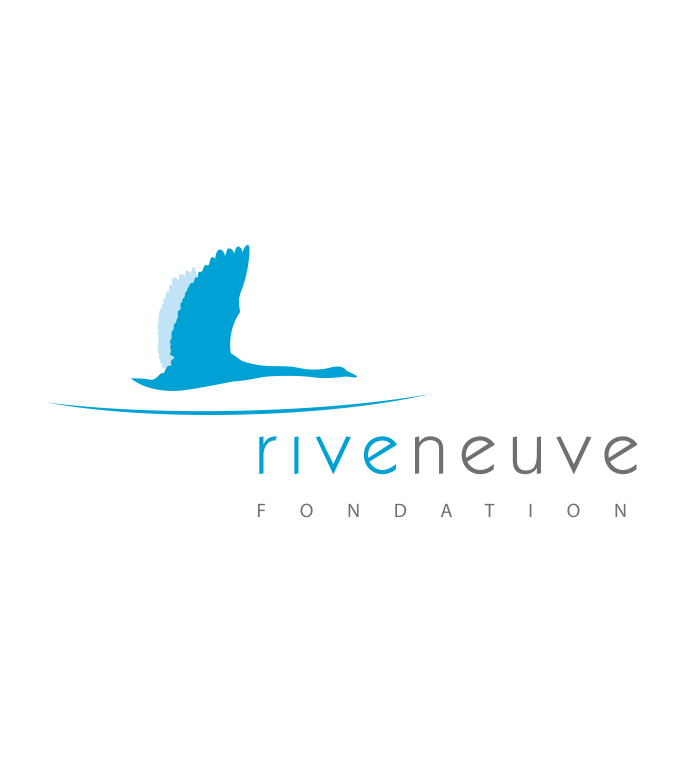 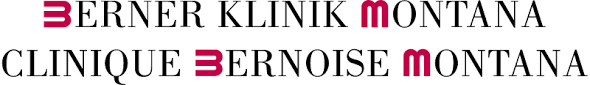 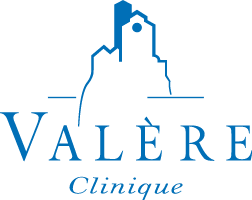 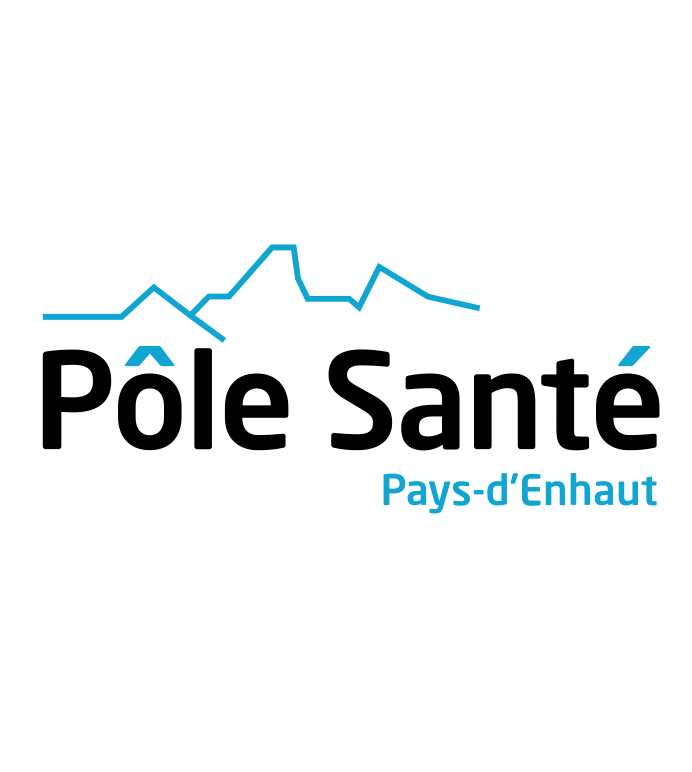 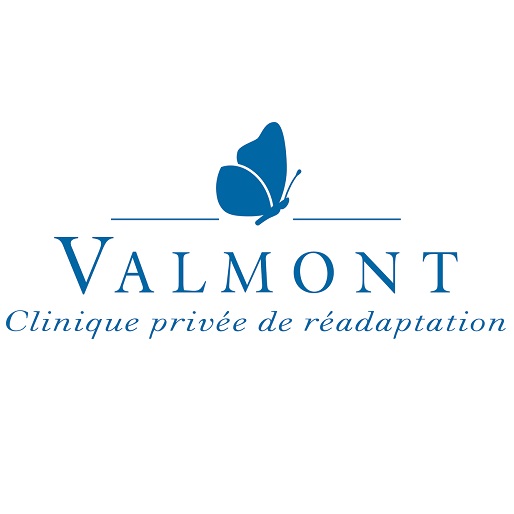 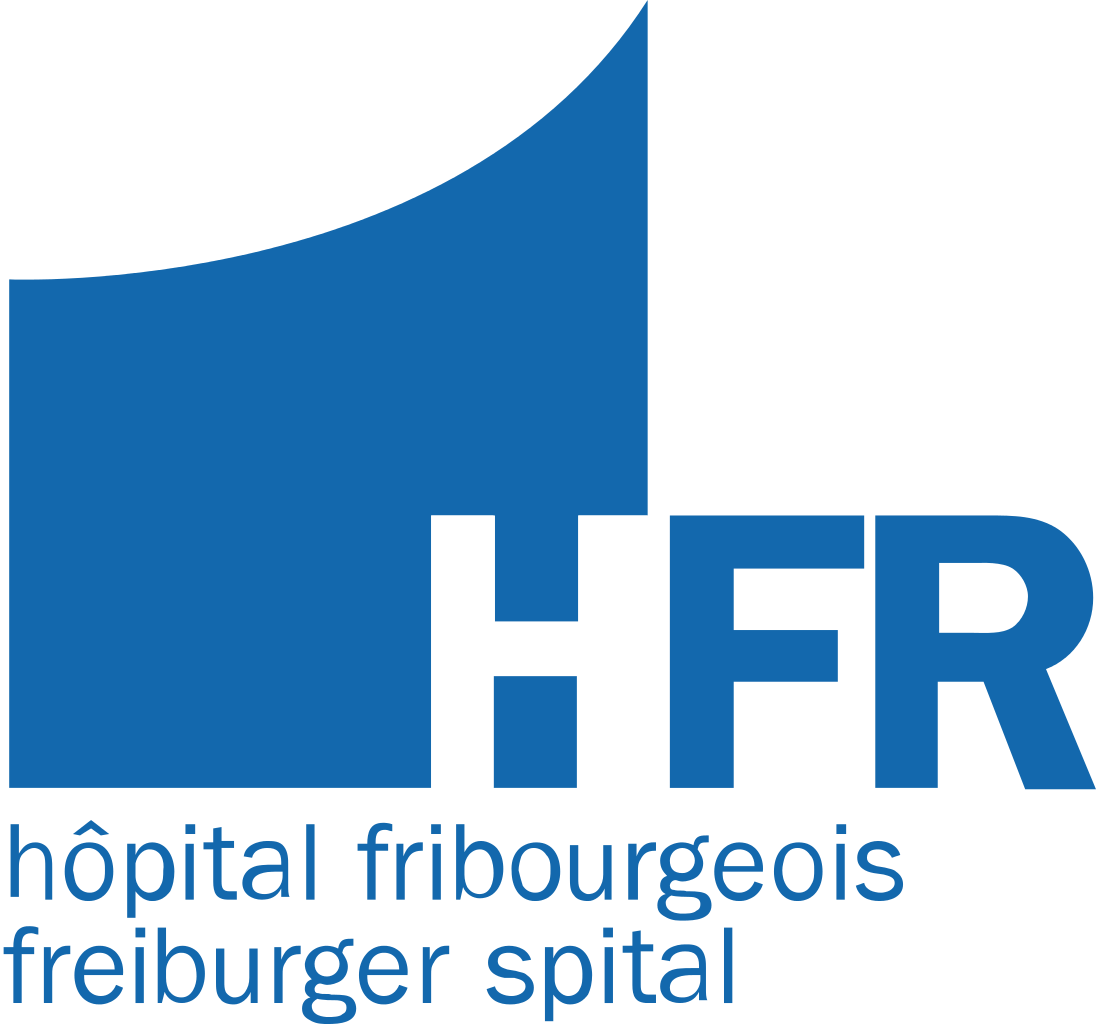 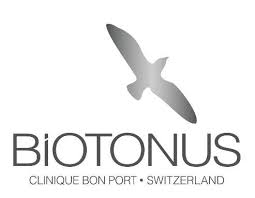 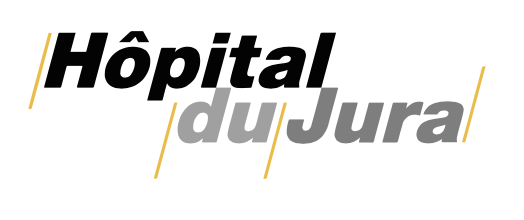 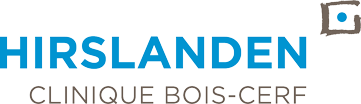 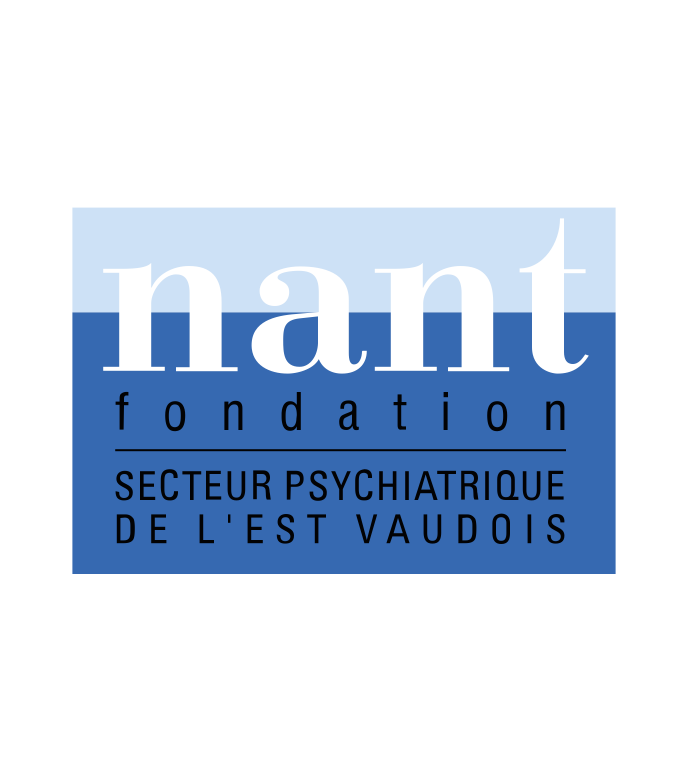 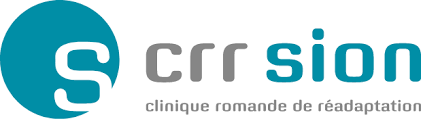 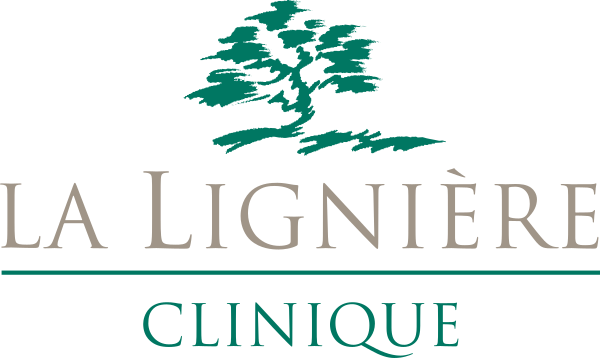 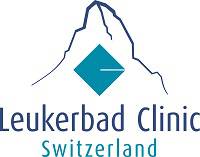 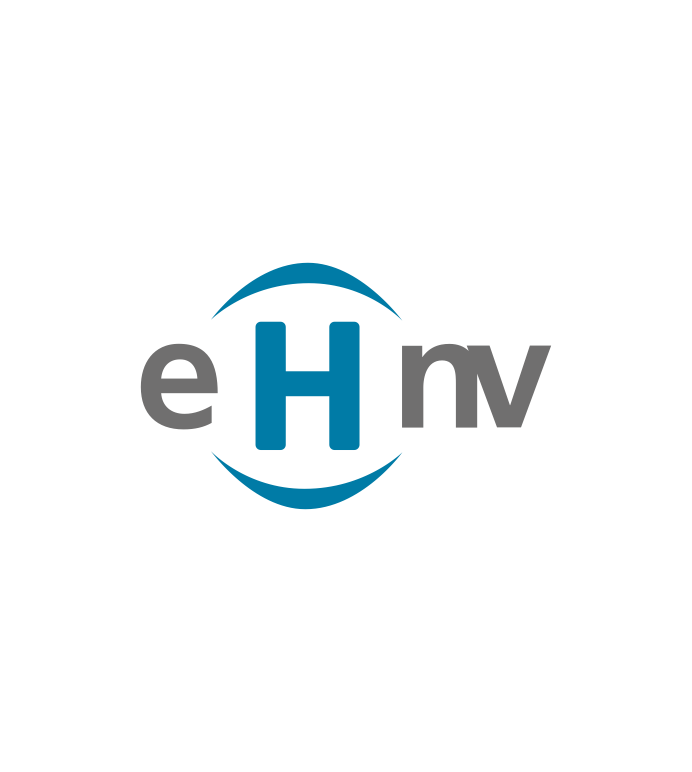 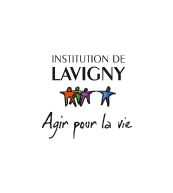 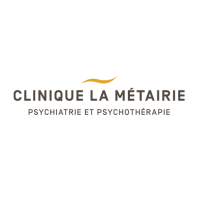 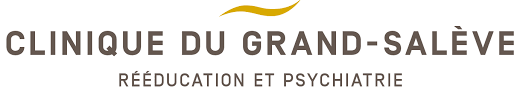 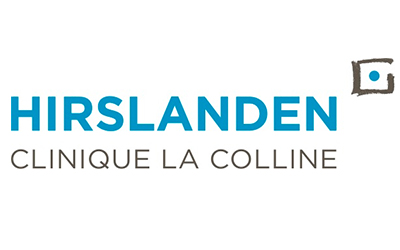 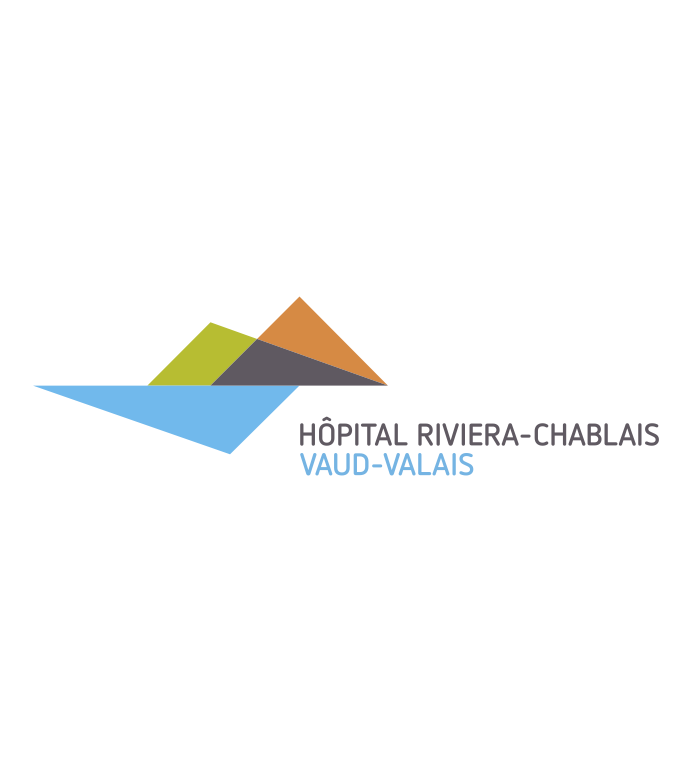 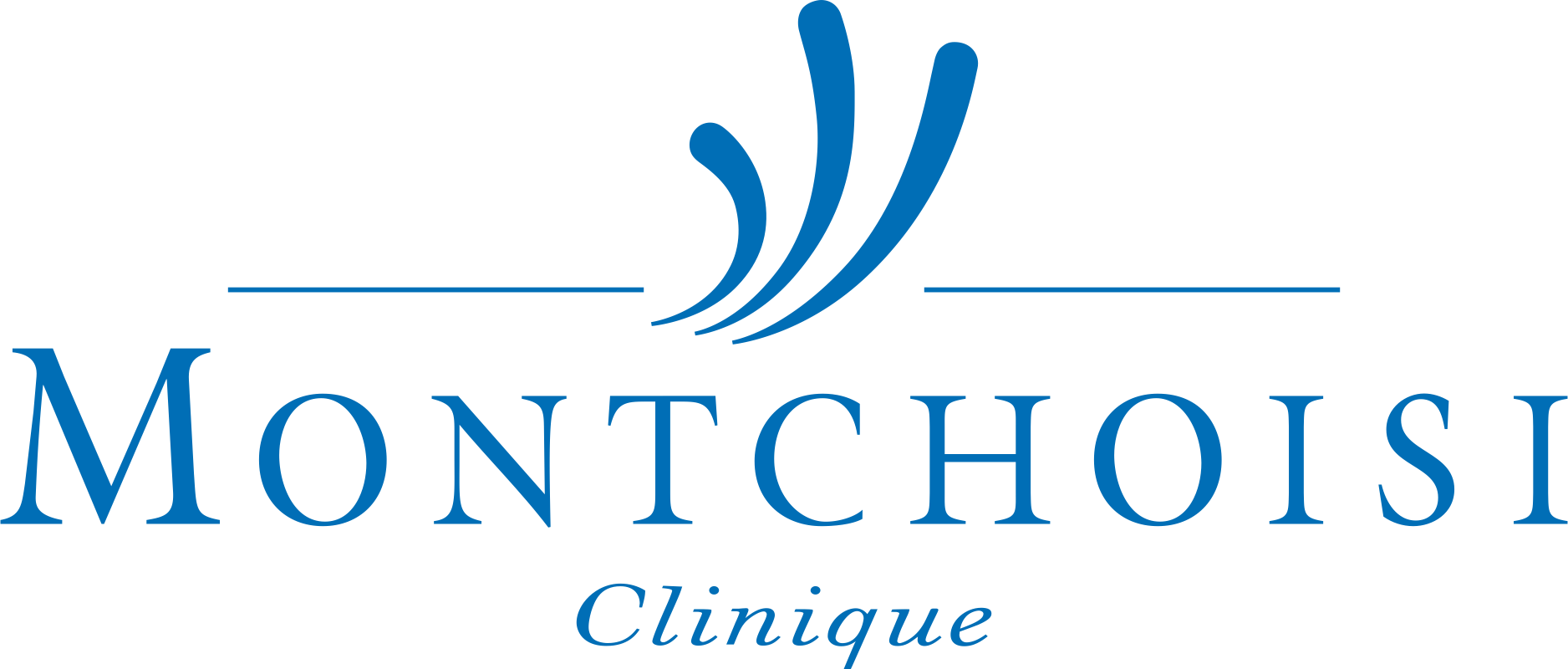 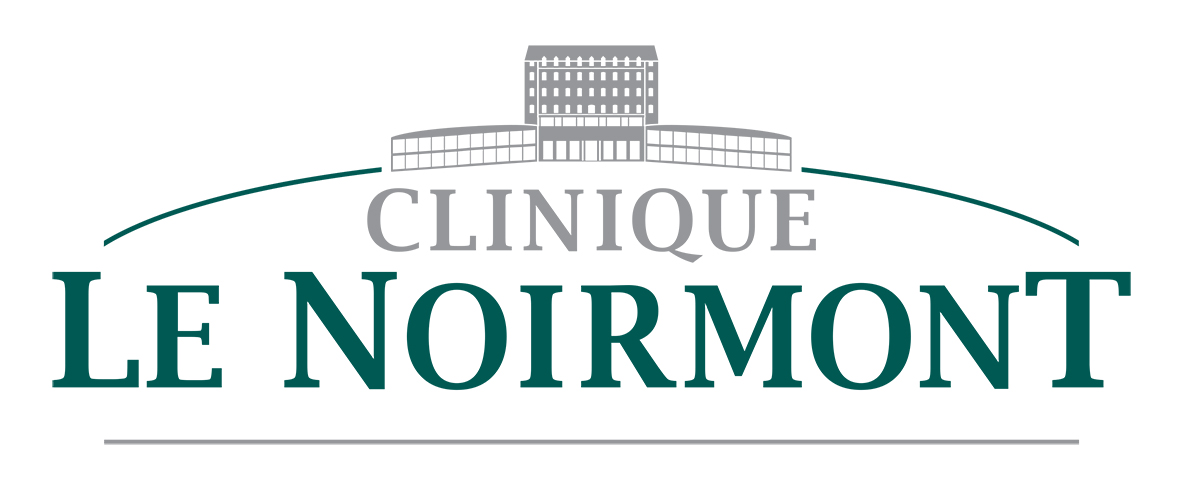 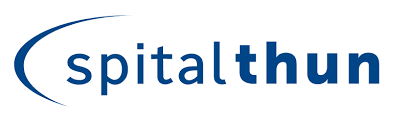 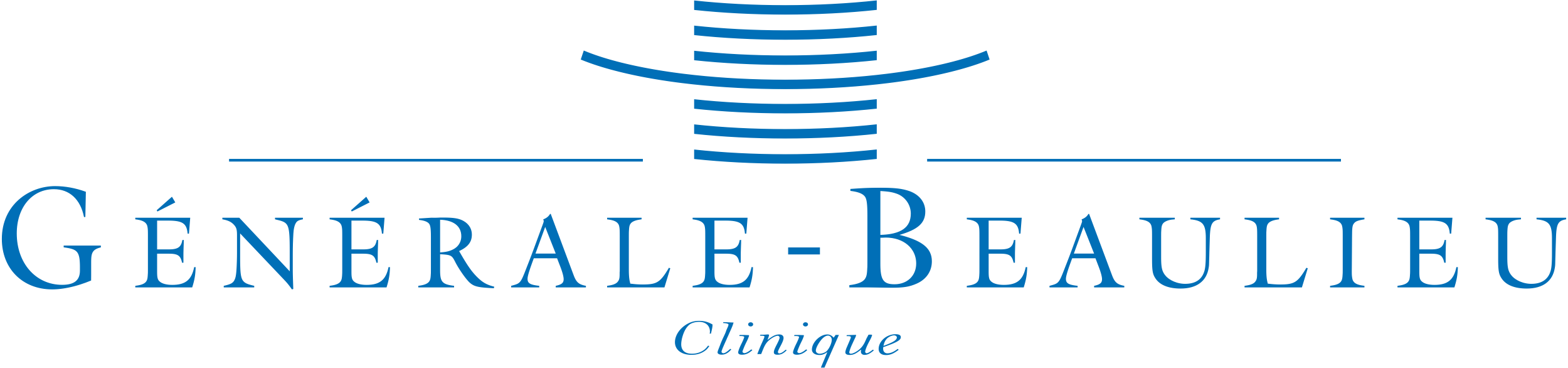 [Speaker Notes: (La FHV est composé de 12 hôpitaux)]
Organisation de l’institution pour l’utilisation du DEP
Décrire les éventuels groupes, les utilisateurs prévus, les personnes responsables, les objectifs, les processus, etc.
Utilisation par un professionnel
Explications du moyen d’accéder à la plateforme selon le choix de l’institution
Portail web (www.cara.ch/utilisation-pro)
Via le système primaire
[Speaker Notes: Expliquer la solution choisie. Ou les deux si l’institution laisse les deux possibilités]
Utilisation par un professionnel
Démonstration de: 
Lier son MIE pour la première connexion
Se connecter à la plateforme
Chercher une patiente ou un patient
Consulter des documents
Déposer des documents
Mettre à jour un document
Télécharger des documents
Faire un accès en urgence
Faire une délégation de droits d’accès
[Speaker Notes: Sur le portail ou dans le système primaire selon la solution choisie par l’institution (ou éventuellement les deux)]
Utilisation par une auxiliaire ou un auxiliaire
Démonstration de: 
Choix de la professionnelle ou du professionnel pour lequel l’auxiliaire travail



Mêmes fonctionnalités que pour un professionnel
[Speaker Notes: Sur le portail ou dans le système primaire selon la solution choisie par l’institution (ou éventuellement les deux)]
Sécurité et protection des données
La sécurité en pratique
Les ordinateurs doivent être sécurisés
L’utilisation du DEP sur des ordinateurs qui n’ont pas été fournis par l’institution est interdite
Le moyen d’identification est personnel et ne doit pas être transmis
Il est important de verrouiller son ordinateur lorsque l’on quitte sa place de travail
Règles d’or sur la sécurité
Sécurité et protection des données
Protection des données
On accède à un DEP uniquement dans le cadre d’une prise en charge.
On consulte uniquement les documents a priori pertinents dans le cadre de la prise en charge
Traçabilité de toutes les actions sur la plateforme. La patiente ou le patient voit ce que la professionnelle ou le professionnel fait sur son DEP (exemple:: quel document est consulté par qui)
Sécurité et protection des données
Sécurité et protection des données
Pour en savoir plus:
Document sécurité de l’institution
Sécurité et protection des données
Règles internes de l’institution
Assistance
Contact au sein de l’institution
Service d’assistance de CARA (www.cara.ch/assistance)
Informations supplémentaires
Pour en savoir plus:
Lien interne de l’institution
www.cara.ch
www.cara.ch/utilisation-pro
Utilisation de la plateforme DEP CARA par les professionnelles et les professionnels de santé
www.dossierpatient.ch
Merci de votre participation!

Nom du formateur